Lecture 13: User Testing
next 3 lectures required for 6.831G only
	nanoquizzes on those days are also only for 6.831G
Spring 2010
6.813/6.831 User Interface Design and Implementation
1
[Speaker Notes: Additional reading for this lecture: Guidelines for user observation [http://www.cpsc.ucalgary.ca/grouplab/saul/hci_topics/assignments/usability/ass2_usabil.html] by Kathleen Gomoll & Anne Nicol, from User Observation: Guidelines for Apple Developers, January 1990.]
UI Hall of Fame or Shame?
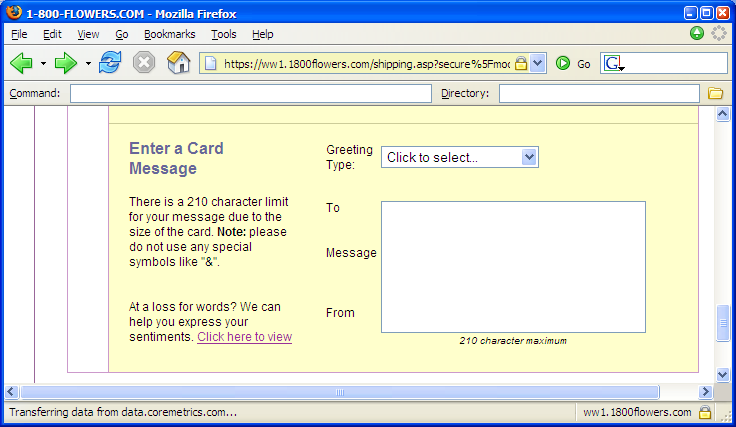 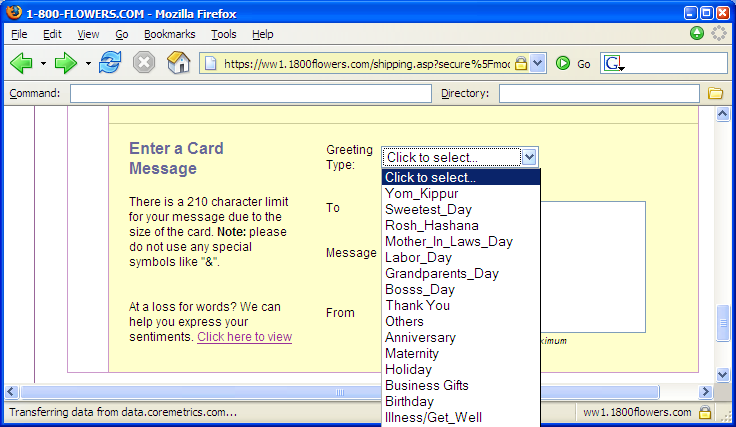 Suggested by Ryan Damico
Spring 2010
6.813/6.831 User Interface Design and Implementation
2
[Speaker Notes: Today’s candidate for the Hall of Shame is this entry form from the 1800Flowers web site.  The purpose of the form is to enter a message for a greeting card that will accompany a delivered flower arrangement.  (So you can see the whole interface, I’ve moved the Greeting Type drop-down menu to the right.  In the real interface, it appears where you’d expect, right under the Greeting Type drop-down box.)
The 210 character limit is probably necessary for backend reasons (e.g. size of the card delivered with the flowers), but hard for a user to check.  Suggest a dynamic progress bar showing how much of the quota you’ve used. (error prevention, flexibility & efficiency)
Special symbols like & is vague. What about asterisk and hyphen – are those special too?  What am I allowed to use, exactly? (user control & freedom)
The underscores in the Greeting Type drop-down menu look like technical identifiers, and some even look mispelled because they’ve omitted other punctuation.  Bosss_Day? (match the real world)
How does Greeting Type actually affect the card? (visibility)  This is related to a Hall of Fame we had a little while ago: the Domino’s pizza ordering site does a much better job of showing you how your choices actually affect the final product.]
Nanoquiz
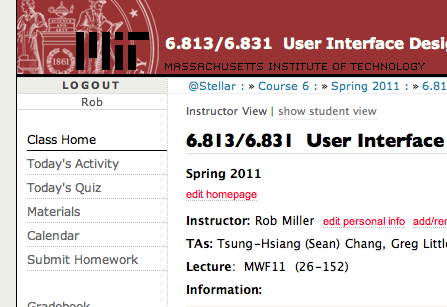 closed book, closed notes
 submit before time is up (paper or web)
 we’ll show a timer for the last 20 seconds
Spring 2011
6.813/6.831 User Interface Design and Implementation
3
20
19
18
17
16
15
14
13
12
11
10
9
8
7
6
5
4
3
2
1
0
Z-order: (choose all that apply)	A. is typically determined by the relationships of objects in the view tree	B. is used to determine the target of event dispatch	C. is used to determine event propagation	D. is involved in automatic redraw

Mouse event coalescing: (choose all that apply)	A. makes it easier to implement a usable scrollbar	B. makes it easier to implement a drawing program with smooth freehand curves	C. makes it easier to implement a responsive drag-and-drop mechanism 
		D. makes it easier to write one listener for several kinds of mouse events

Louis Reasoner dislikes the fact that his toolkit sends two click events before every double-click event.  He decides to change the toolkit so that it consumes the click events automatically whenever it produces a double-click, so that listeners never see those clicks.  What usability principles are threatened by his decision?  (choose all that apply) 	A. efficiency	B. visibility	C. perceptual fusion
		D. Fitts’s Law
Spring 2011
6.813/6.831 User Interface Design and Implementation
4
[Speaker Notes: Which of the following are true of state machines as a pattern for thinking about user input? 
Transitions between states occur when a certain input event arrives
Changes to the model or the view occur on states
Changes to the model or the view occur on transitions
Each state of the machine should produce different visual feedback
Each transition of the machine should produce different visual feedback because transitions take a long time
 
Answer: A, C, D

Which of the following statements are true? (Choose all answers that apply)
A. The keyboard focus is part of the state of the input system, but it isn’t in the input hardware
B. Events are always dispatched to a target view and propagated down then up the view hierarchy.
C. Coalescing can hurt when you are sketching a freehand stroke with the mouse.
Answer: A, C]
Today’s Topics
User testing
Ethics
Formative evaluation
Spring 2010
6.813/6.831 User Interface Design and Implementation
5
[Speaker Notes: In this lecture, we’ll talk about user testing: putting an interface in front of real users.  There are several kinds of user testing, but all of them by definition involve human beings, who are thinking, breathing individuals with rights and feelings.  When we enlist the assistance of real people in interface testing, we take on some special responsibilities.  So first we’ll talk about the ethics of user testing, which apply regardless of what kind of user test you’re doing.
The rest of the lecture will focus on one particular kind of user test: formative evaluation, which is a user test performed during iterative design with the goal of finding usability problems to fix on the next design iteration.]
Kinds of User Tests
Formative evaluation
Find problems for next iteration of design
Evaluates prototype or implementation, in lab, on chosen tasks
Qualitative observations (usability problems)
Field study
Find problems in context
Evaluates working implementation, in real context, on real tasks
Mostly qualitative observations
Controlled experiment
Tests a hypothesis (e.g., interface X is faster than interface Y)
Evaluates working implementation, in controlled lab environment, on chosen tasks
Mostly quantitative observations (time, error rate, satisfaction)
Spring 2010
6.813/6.831 User Interface Design and Implementation
6
[Speaker Notes: Here are three common kinds of user tests.
You’ll be doing formative evaluations with the prototypes you build in this class.  The purpose of formative evaluation is finding usability problems in order to fix them in the next design iteration.  Formative evaluation doesn’t need a full working implementation, but can be done on a variety of prototypes.  This kind of user test is usually done in an environment that’s under your control, like an office or a usability lab.  You also choose the tasks given to users, which are generally realistic (drawn from task analysis, which is based on observation) but nevertheless fake.  The results of formative evaluation are largely qualitative observations, usually a list of usability problems.
A key problem with formative evaluation is that you have to control too much.  Running a test in a lab environment on tasks of your invention may not tell you enough about how well your interface will work in a real context on real tasks.  A field study can answer these questions, by actually deploying a working implementation to real users, and then going out to the users’ real environment and observing how they use it. We won’t say much about field studies in this class.
A third kind of user test is a controlled experiment, whose goal is to test a quantifiable hypothesis about one or more interfaces.  Controlled experiments happen under carefully controlled conditions using carefully-designed tasks – often more carefully chosen than formative evaluation tasks.  Hypotheses can only be tested by quantitative measurements of usability, like time elapsed, number of errors, or subjective ratings.  We’ll talk about controlled experiments in a future lecture.]
Ethics of User Testing
Users are human beings
Human subjects have been seriously abused in the past
Nazi concentration camps
Tuskegee syphilis study
MIT Fernald School study: feeding radioactive isotopes to mentally retarded children
Yale electric shock study
Research involving user testing is now subject to close scrutiny
MIT Committee on Use of Humans as Experimental Subjects (COUHES) must approve research-related user studies
Spring 2010
6.813/6.831 User Interface Design and Implementation
7
[Speaker Notes: Let’s start by talking about some issues that are relevant to all kinds of user testing: ethics. Human subjects have been horribly abused in the name of science over the past century.  Here are some of the most egregious cases:
In Nazi concentration camps (1940-1945), doctors used prisoners of war, political prisoners, and Jews as human guinea pigs for horrific experiments.  Some experiments tested the limits of human endurance in extreme cold, low pressures, or exposure.  Other experiments intentionally infected people with massive doses of pathogens, such as typhus; others tested new chemical weapons or new medical procedures.  Thousands of people were killed by these experiments; they were criminal, on a massive scale.
In the Tuskegee Institute syphilis study (1932-1972), the US government studied the effects of untreated syphilis in black men in the rural South.  In exchange for their participation in the study, the men were given free health examinations.  But they weren’t told that they had syphilis, or that the disease was potentially fatal. Nor were they given treatment for the disease, even as proven, effective treatments like penicillin became available. Out of 339 men studied, 28 died directly of syphilis, 100 of related complications.  40 wives were infected, and 19 children were born with congenital syphilis. 
In the 1940s and 1950s, MIT researchers cooperated with the Fernald School for mentally disabled children in Waverly, Massachusetts to gave radioactive isotopes to some of the children in their milk and cereal, to study how the isotopes were taken up by the body.  Permission letters were obtained from their parents, but neither parents nor children were warned that radioactive materials were being used.
In the 1950s, a famous study done at Yale told subjects to give painful electric shocks to another person.  The shocks weren’t real, and the person they were shocking was just an actor.  But subjects weren’t told that fact in advance, and many subjects were genuinely traumatized by the experience: sweating, trembling, stuttering.
These cases have led to several reforms. The Nazi-era experiments led to the Nuremberg Code, an international agreement on the rights of human subjects.  The Tuskegee study drove the US government to take steps to ensure that all federally-funded institutions follow ethical practices in their use of human subjects. In particular, every experiment involving human subjects must be reviewed and approved by an ethics committee, usually called an institutional review board. MIT’s review board is called COUHES.]
Pressures on a User
Performance anxiety
Feels like an intelligence test
Comparing self with other subjects
Feeling stupid in front of observers
Competing with other subjects
Spring 2010
6.813/6.831 User Interface Design and Implementation
8
[Speaker Notes: Experiments involving medical treatments or electric shocks are one thing.  But what’s so dangerous about a computer interface?
Hopefully, nothing – most user testing has minimal physical or psychological risk to the user.  But user testing does put psychological pressure on the user.  The user sits in the spotlight, asked to perform unfamiliar tasks on an unfamiliar (and possibly bad!) interface, in front of an audience of strangers (at least one experimenter, possibly a roomful of observers, and possibly a video camera).  It’s natural to feel some performance anxiety, or stage fright.  “Am I doing it right?  Do these people think I’m dumb for not getting it?”  A user may regard the test as a psychology test, or more to the point, an IQ test. They may be worried about getting a bad score.  Their self-esteem may suffer, particularly if they blame problems they have on themselves, rather than on the user interface.
A programmer with an ironclad ego may scoff at such concerns, but these pressures are real.  Jared Spool, a usability consultant, tells a story about the time he saw a user cry during a user test.  It came about from an accumulation of mistakes on the part of the experimenters: 
1. the originally-scheduled user didn’t show up, so they just pulled an employee out of the hallway to do the test;
2. it happened to be her first day on the job;
3. they didn’t tell her what the session was about;
4. she not only knew nothing about the interface to be tested (which is fine and good), but also nothing about the domain – she wasn’t in the target user population at all;
5. the observers in the room hadn’t been told how to behave (i.e., shut up);
6. one of those observers was her boss;
7. the tasks hadn’t been pilot tested, and the first one was actually impossible. 
When she started struggling with the first task, everybody in the room realized how stupid the task was, and burst out laughing – at their own stupidity, not hers.  But she thought they were laughing at her, and she burst into tears.  (story from Carolyn Snyder, Paper Prototyping)]
A Case Study of Ethics in User Studies
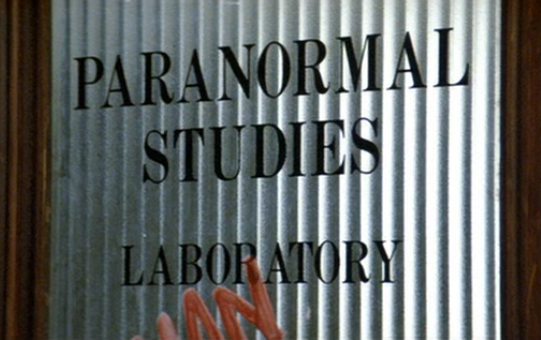 Spring 2010
6.813/6.831 User Interface Design and Implementation
9
[Speaker Notes: See Venkman, P.  “The Effect of Negative Reinforcement on ESP Ability.”  Unpublished monograph, 1984.]
Treat the User With Respect
Time
Don’t waste it
Comfort
Make the user comfortable
Informed consent
Inform the user as fully as possible
Privacy
Preserve the user’s privacy
Control
The user can stop at any time
Spring 2010
6.813/6.831 User Interface Design and Implementation
10
[Speaker Notes: The basic rule for user testing ethics is respect for the user as a intelligent person with free will and feelings.  We can show respect for the user in 5 ways:
Respecting their time by not wasting it.  Prepare as much as you can in advance, and don’t make the user jump through hoops that you aren’t actually testing.  Don’t make them install the software or load the test files, for example, unless your test is supposed to measure the usability of the installation process or file-loading process.
Do everything you can to make the user comfortable, in order to offset the psychological pressures of a user test.
Give the user as much information about the test as they need or want to know, as long as the information doesn’t bias the test.  Don’t hide things from them unnecessarily.
Preserve the user’s privacy to the maximum degree.  Don’t report their performance on the user test in a way that allows the user to be personally identified.
The user is always in control, not in the sense that they’re running the user test and deciding what to do next, but in the sense that the final decision of whether or not to participate remains theirs, throughout the experiment.  Just because they’ve signed a consent form, or sat down in the room with you, doesn’t mean that they’ve committed to the entire test.  A user has the right to give up the test and leave at any time, no matter how inconvenient it may be for you.]
Before a Test
Time
Pilot-test all materials and tasks
Comfort
“We’re testing the system; we’re not testing you.”
“Any difficulties you encounter are the system’s fault. We need your help to find these problems.”
Privacy
“Your test results will be completely confidential.”
Information
Brief about purpose of study
Inform about audiotaping, videotaping, other observers
Answer any questions beforehand (unless biasing)
Control
“You can stop at any time.”
Spring 2010
6.813/6.831 User Interface Design and Implementation
11
[Speaker Notes: Let’s look at what you should do before, during, and after a user test to ensure that you’re treating users with respect.
Long before your first user shows up, you should pilot-test your entire test: all questionnaires, briefings, tutorials, and tasks.  Pilot testing means you get a few people (usually your colleagues) to act as users in a full-dress rehearsal of the user test.  Pilot testing is essential for simplifying and working the bugs out of your test materials and procedures.  It gives you a chance to eliminate wasted time, streamline parts of the test, fix confusing briefings or training materials, and discover impossible or pointless tasks.  It also gives you a chance to practice your role as an experimenter.  Pilot testing is essential for every user test.
When a user shows up, you should brief them first, introducing the purpose of the application and the purpose of the test. To make the user comfortable, you should also say the following things (in some form):
“Keep in mind that we’re testing the computer system.  We’re not testing you.”  (comfort)
“The system is likely to have problems in it that make it hard to use.  We need your help to find those problems.” (comfort)
“Your test results will be completely confidential.” (privacy)
“You can stop the test and leave at any time.” (control)
You should also inform the user if the test will be audiotaped, videotaped, or watched by hidden observers.  Any observers actually present in the room should be introduced to the user.
At the end of the briefing, you should ask “Do you have any questions I can answer before we begin?”  Try to answer any questions the user has.  Sometimes a user will ask a question that may bias the experiment: for example, “what does that button do?”  You should explain why you can’t answer that question, and promise to answer it after the test is over.]
During the Test
Time
Eliminate unnecessary tasks
Comfort
Calm, relaxed atmosphere
Take breaks in long session
Never act disappointed
Give tasks one at a time
First task should be easy, for an early success experience
Privacy
User’s boss shouldn’t be watching
Information
Answer questions (again, where they won’t bias)
Control
User can give up a task and go on to the next
User can quit entirely
Spring 2010
6.813/6.831 User Interface Design and Implementation
12
[Speaker Notes: During the test, arrange the testing environment to make the user comfortable.  Keep the atmosphere calm, relaxed, and free of distractions. If the testing session is long, give the user bathroom, water, or coffee breaks, or just a chance to stand up and stretch.
Don’t act disappointed when the user runs into difficulty, because the user will feel it as disappointment in their performance, not in the user interface.
Don’t overwhelm the user with work.  Give them only one task at a time.  Ideally, the first task should be an easy warmup task, to give the user an early success experience.  That will bolster their courage (and yours) to get them through the harder tasks that will discover more usability problems.
Answer the user’s questions as long as they don’t bias the test.
Keep the user in control.  If they get tired of a task, let them give up on it and go on to another.  If they want to quit the test, pay them and let them go.]
After the Test
Comfort
Say what they’ve helped you do
Information
Answer questions that you had to defer to avoid biasing the experiment
Privacy
Don’t publish user-identifying information
Don’t show video or audio without user’s permission
Spring 2010
6.813/6.831 User Interface Design and Implementation
13
[Speaker Notes: After the test is over, thank the user for their help and tell them how they’ve helped.  It’s easy to be open with information at this point, so do so.
Later, if you disseminate data from the user test, don’t publish it in a way that allows users to be individually identified.  Certainly, avoid using their names.
If you collected video or audio records of the user test, don’t show them outside your development group without explicit written permission from the user.]
Formative Evaluation
Find some users
Should be representative of the target user class(es), based on user analysis
Give each user some tasks
Should be representative of important tasks, based on task analysis
Watch user do the tasks
Spring 2010
6.813/6.831 User Interface Design and Implementation
14
[Speaker Notes: OK, we’ve seen some ethical rules that apply to running any kind of user test.  Now let’s look in particular at how to do formative evaluation.
Here are the basic steps: (1) find some representative users; (2) give each user some representative tasks; and (3) watch the user do the tasks.]
Roles in Formative Evaluation
User
Facilitator
Observers
Spring 2010
6.813/6.831 User Interface Design and Implementation
15
[Speaker Notes: There are three roles in a formative evaluation test: a user, a facilitator, and some observers.]
User’s Role
User should think aloud
What they think is happening
What they’re trying to do
Why they took an action
Problems
Feels weird
Thinking aloud may alter behavior
Disrupts concentration
Another approach: pairs of users
Two users working together are more likely to converse naturally
Also called co-discovery, constructive interaction
Spring 2010
6.813/6.831 User Interface Design and Implementation
16
[Speaker Notes: The user’s primary role is to perform the tasks using the interface.  While the user is actually doing this, however, they should also be trying to think aloud: verbalizing what they’re thinking as they use the interface.  Encourage the user to say things like “OK, now I’m looking for the place to set the font size, usually it’s on the toolbar, nope, hmm, maybe the Format menu…” Thinking aloud gives you (the observer) a window into their thought processes, so you can understand what they’re trying to do and what they expect.
Unfortunately, thinking aloud feels strange for most people.  It can alter the user’s behavior, making the user more deliberate and careful, and sometimes disrupting their concentration.  Conversely, when a task gets hard and the user gets absorbed in it, they may go mute, forgetting to think aloud.  One of the facilitator’s roles is to prod the user into thinking aloud.
One solution to the problems of think-aloud is constructive interaction, in which two users work on the tasks together (using a single computer).   Two users are more likely to converse naturally with each other, explaining how they think it works and what they’re thinking about trying.  Constructive interaction requires twice as many users, however, and may be adversely affected by social dynamics (e.g., a pushy user who hogs the keyboard).  But it’s nearly as commonly used in industry as single-user testing.]
Facilitator’s Role
Does the briefing
Provides the tasks
Coaches the user to think aloud by asking questions
“What are you thinking?”
“Why did you try that?”
Controls the session and prevents interruptions by observers
Spring 2010
6.813/6.831 User Interface Design and Implementation
17
[Speaker Notes: The facilitator (also called the experimenter) is the leader of the user test.  The facilitator does the briefing, gives tasks to the user, and generally serves as the voice of the development team throughout the test.  (Other developers may be observing the test, but should generally keep their mouths shut.)
One of the facilitator’s key jobs is to coax the user to think aloud, usually by asking general questions.
The facilitator may also move the session along.  If the user is totally stuck on a task, the facilitator may progressively provide more help, e.g. “Do you see anything that might help you?”, and then  “What do you think that button does?”  Only do this if you’ve already recorded the usability problem, and it seems unlikely that the user will get out of the tar pit themselves, and they need to get unstuck in order to get on to another part of the task that you want to test.  Keep in mind that once you explain something, you lose the chance to find out what the user would have done by themselves.]
Observer’s Role
Be quiet! 
Don’t help, don’t explain, don’t point out mistakes
Sit on your hands if it helps
Take notes
Watch for critical incidents: events that strongly affect task performance or satisfaction
Usually negative
Errors
Repeated attempts 
Curses
May be positive
“Cool!” 
“Oh, now I see.”
Spring 2010
6.813/6.831 User Interface Design and Implementation
18
[Speaker Notes: While the user is thinking aloud, and the facilitator is coaching the think-aloud, any observers in the room should be doing the opposite: keeping quiet.  Don’t offer any help, don’t attempt to explain the interface.  Just sit on your hands, bite your tongue, and watch.  You’re trying to get a glimpse of how a typical user will interact with the interface.  Since a typical user won’t have the system’s designer sitting next to them, you have to minimize your effect on the situation.  It may be very hard for you to sit and watch someone struggle with a task, when the solution seems so obvious to you, but that’s how you learn the usability problems in your interface.
Keep yourself busy by taking a lot of notes. What should you take notes about?  As much as you can, but focus particularly on critical incidents, which are moments that strongly affect usability, either in task performance (efficiency or error rate) or in the user’s satisfaction.  Most critical incidents are negative.  Pressing the wrong button is a critical incident.  So is repeatedly trying the same feature to accomplish a task.  Users may draw attention to the critical incidents with their think-aloud, with comments like “why did it do that?” or “@%!@#$!”  Critical incidents can also be positive, of course.  You should note down these pleasant surprises too.
Critical incidents give you a list of potential usability problems that you should focus on in the next round of iterative design.]
Example: Think Aloud
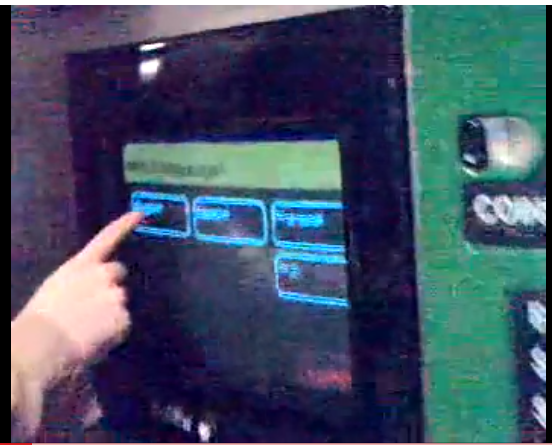 Spring 2010
6.813/6.831 User Interface Design and Implementation
19
[Speaker Notes: Let’s practice observing a user test, listening to think-aloud, and watching for critical incidents.  This isn’t really a user test – it’s even better, it’s a user interacting naturally in the wild! Watch this video of somebody using a NYC subway fare machine:
http://www.youtube.com/watch?v=mfCQbZR-nhk
Why is the user thinking aloud? Did you note any critical incidents?]
Example: Watching for Critical Incidents
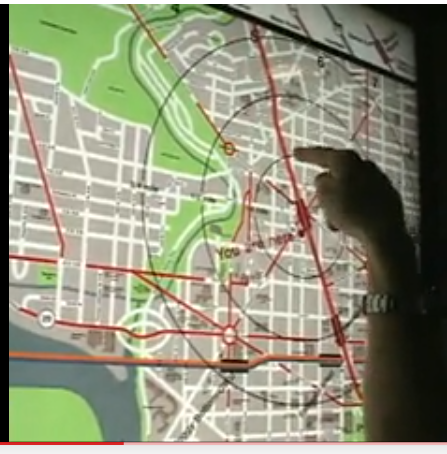 Spring 2010
6.813/6.831 User Interface Design and Implementation
20
[Speaker Notes: Now here’s one from the DC Metro:
http://www.youtube.com/watch?v=7TOsJCA7DHw
Note the critical incidents with their timepoints, and we’ll talk about them.]
Recording Observations
Pen & paper notes
Prepared forms can help
Audio recording
For think-aloud
Video recording
Usability labs often set up with two cameras, one for user’s face, one for screen
User may be self-conscious
Good for closed-circuit view by observers in another room
Generates too much data
Retrospective testing: go back through the video with the user, discussing critical incidents
Screen capture & event logging
Cheap and unobtrusive
Camtasia, CamStudio
Spring 2010
6.813/6.831 User Interface Design and Implementation
21
[Speaker Notes: Here are various ways you can record observations from a user test.  Paper notes are usually best, although it may be hard to keep up.  Having multiple observers taking notes helps.
Audio and video recording are good for capturing the user’s think-aloud, facial expressions, and body language.  Video is also helpful when you want to put observers in a separate room, watching on a closed-circuit TV.  Putting the observers in a separate room has some advantages: the user feels fewer eyes on them (although the video camera is another eye that can make users more self-conscious, since it’s making a permanent record), the observers can’t misbehave, and a big TV screen means more observers can watch.  On the other hand, when the observers are in a separate room, they may not pay close attention to the test.  It’s happened that as soon as the user finds a usability problem, the observers start talking about how to fix that problem – and ignore the rest of the test.  Having observers in the same room as the test forces them to keep quiet and pay attention.
Video is also useful for retrospective testing – using the videotape to debrief the user immediately after a test.  It’s easy to fast forward through the tape, stop at critical incidents, and ask the user what they were thinking, to make up for gaps in think-aloud.
The problem with audio and video tape is that it generates too much data to review afterwards.  A few pages of notes are much easier to scan and derive usability problems.
Screen capture software offers a cheap and easy way to record a user test, producing a digital movie (e.g. AVI or MPG).  It’s less obtrusive and easier to set up than a video camera, and some packages can also record an audio stream to capture the user’s think-aloud.  The course wiki has a page with recommendations for screen capture software.]
Summary
Formative user testing tries to uncover usability problems to fix in next iteration
Treat users with respect
Facilitor and observers should play their roles correctly to maximize the value of the test
Spring 2010
6.813/6.831 User Interface Design and Implementation
22